GENOVÉ TECHNOLOGIE
Technologie založené na RNA 
rozdělení RNA, význam ne-kódujících RNA, antisense RNA a umlčování genů, ribozymy
1
GENOVÉ TECHNOLOGIE – Technologie založené na RNA
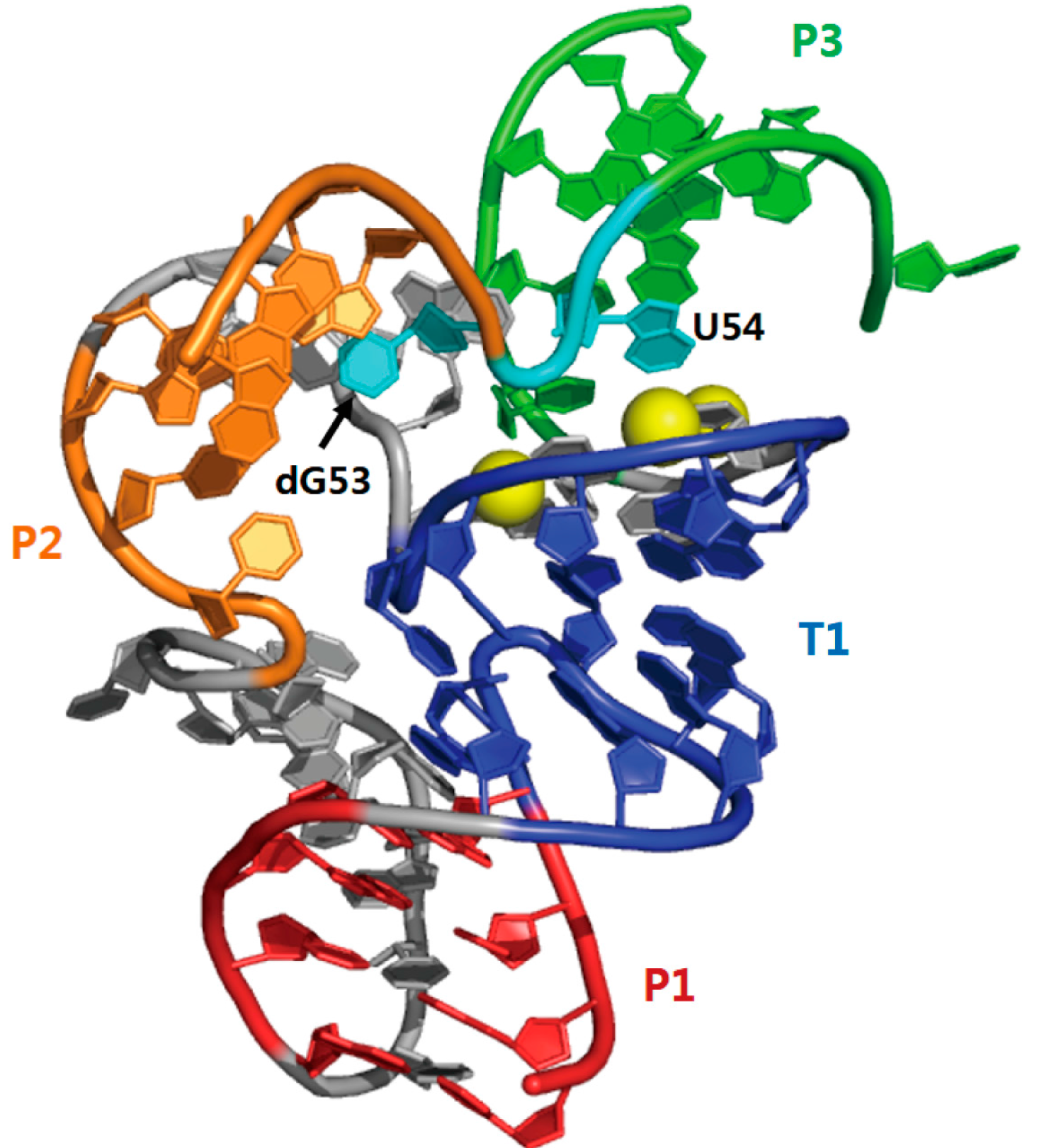 Role nekódujících RNA
RNA hrají celou řadu rolí, které jsou široce využívané v biotechnologiích
Nejvíce pochopenou rolí je jejich účast na syntéze proteinů (mRNA, tRNA, rRNA)
Celá řada malých RNA hraje roli v sestřihu mRNA (snRNA, snoRNA, gRNA)
Ribozymy mají enzymatickou aktivitu – štěpení a ligace celé řady substrátů
V posledních letech popsána celá řada nových rolí (ncRNAs)
Některé třídy RNA regulují úroveň translace (antisense RNA) – vazba na komplementární mRNA 
RNA hrají rovněž důležitou roli v obraně před RNA viry (RNAi)
Bakterie postrádají RNAi – mají CRISPR systém využívající crRNA
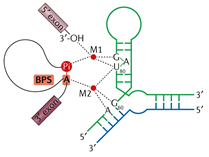 2
GENOVÉ TECHNOLOGIE – Genomika a genová exprese
Role nekódujících RNA
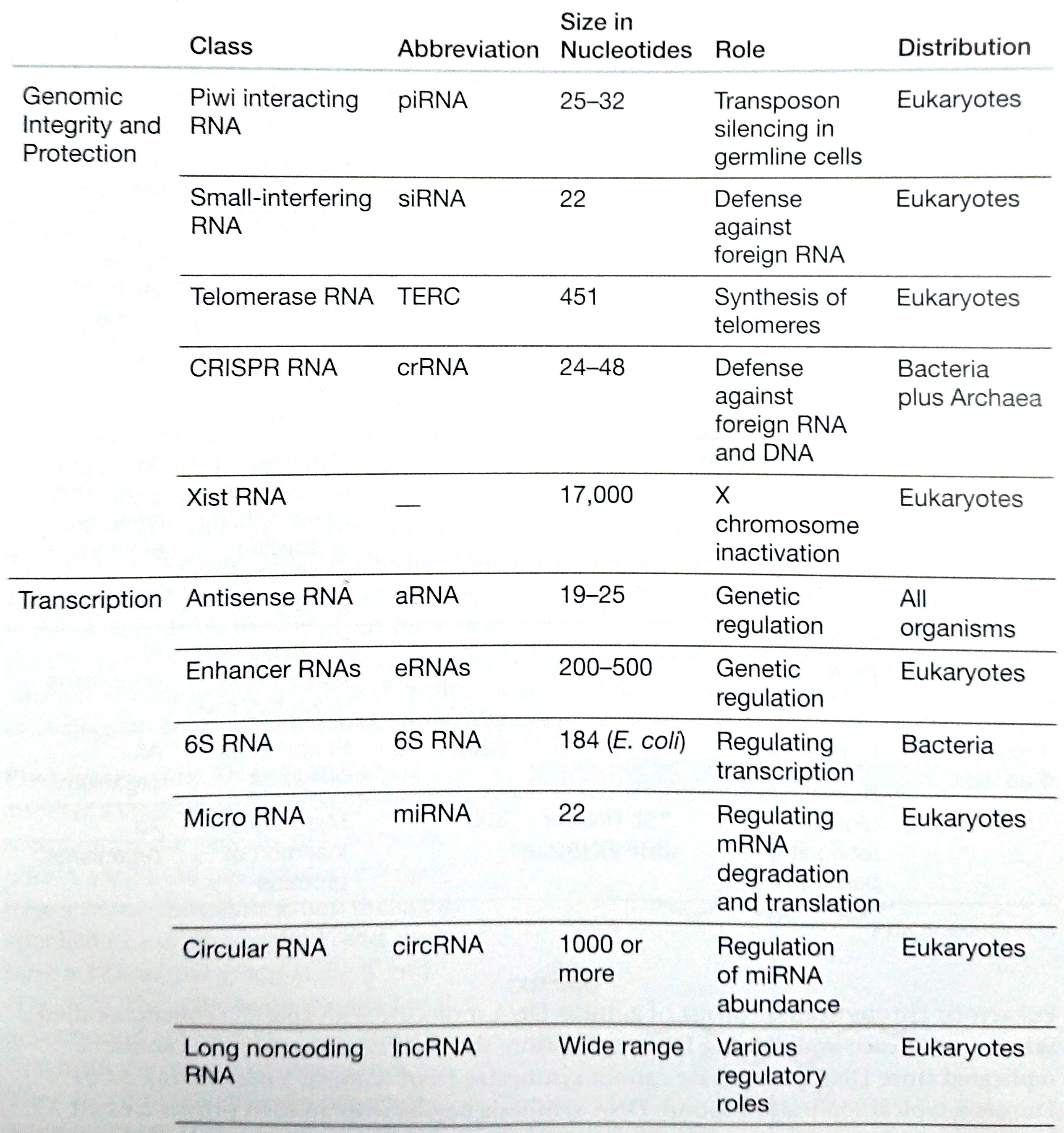 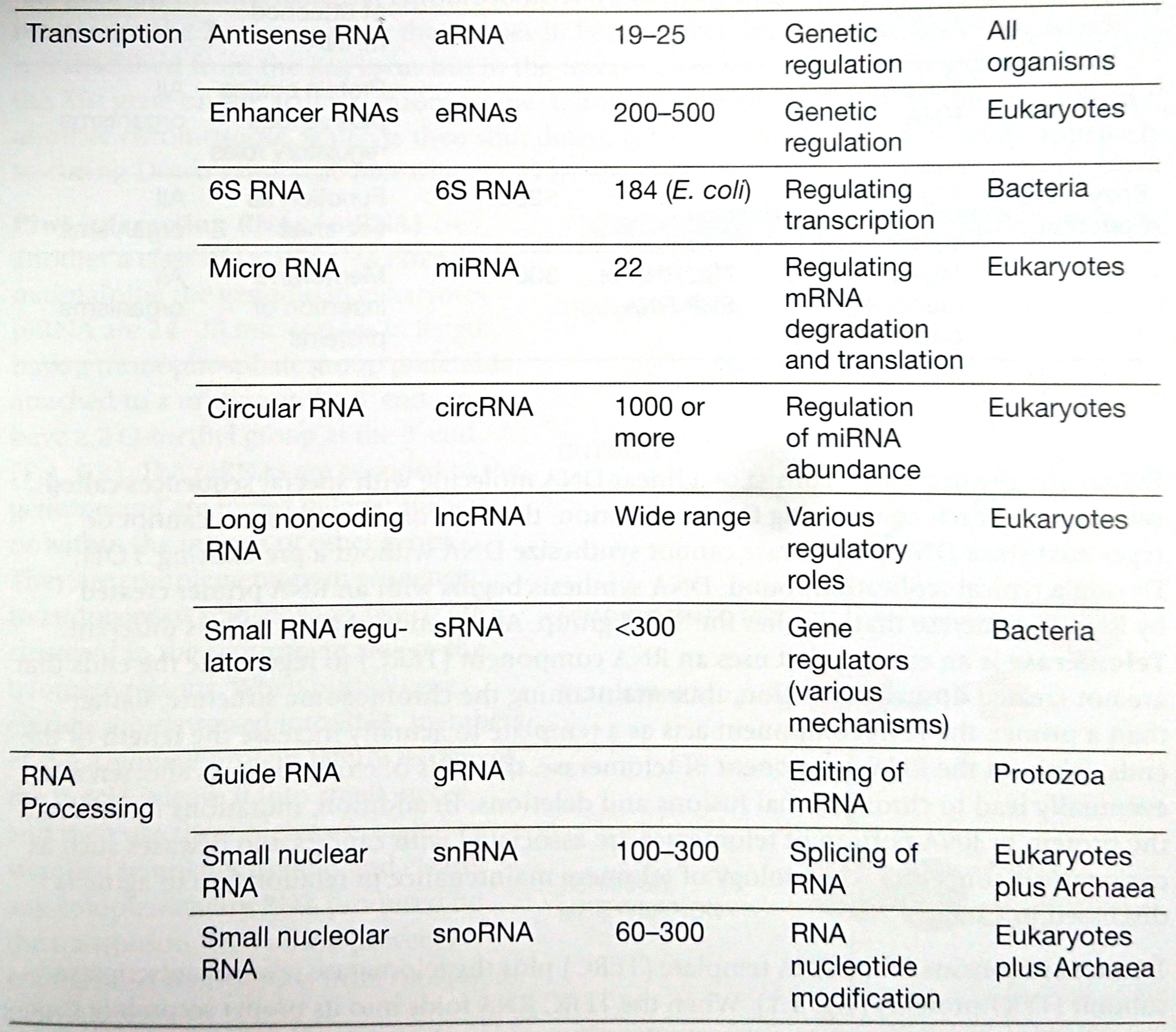 3
GENOVÉ TECHNOLOGIE – Genomika a genová exprese
Role nekódujících RNA
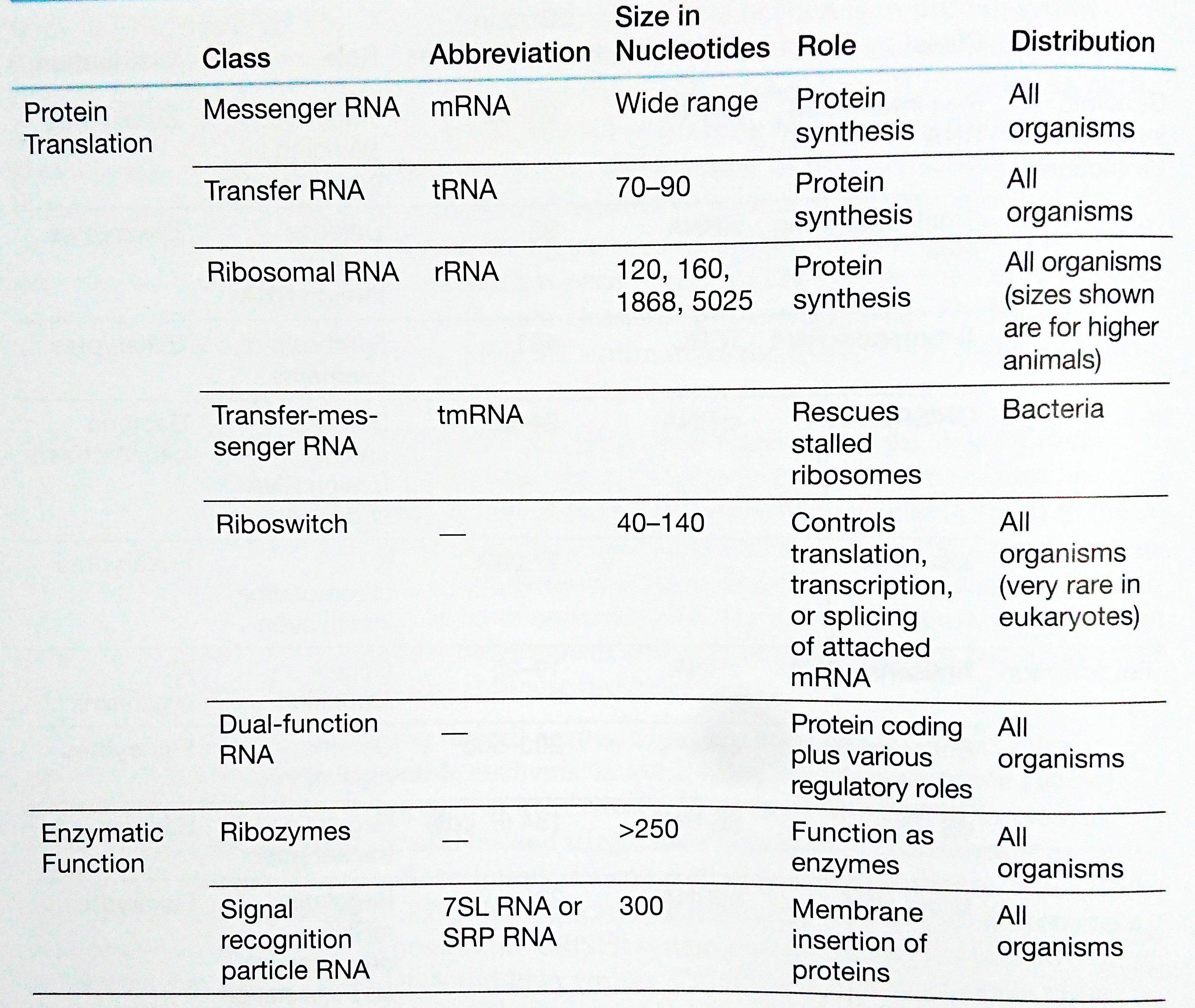 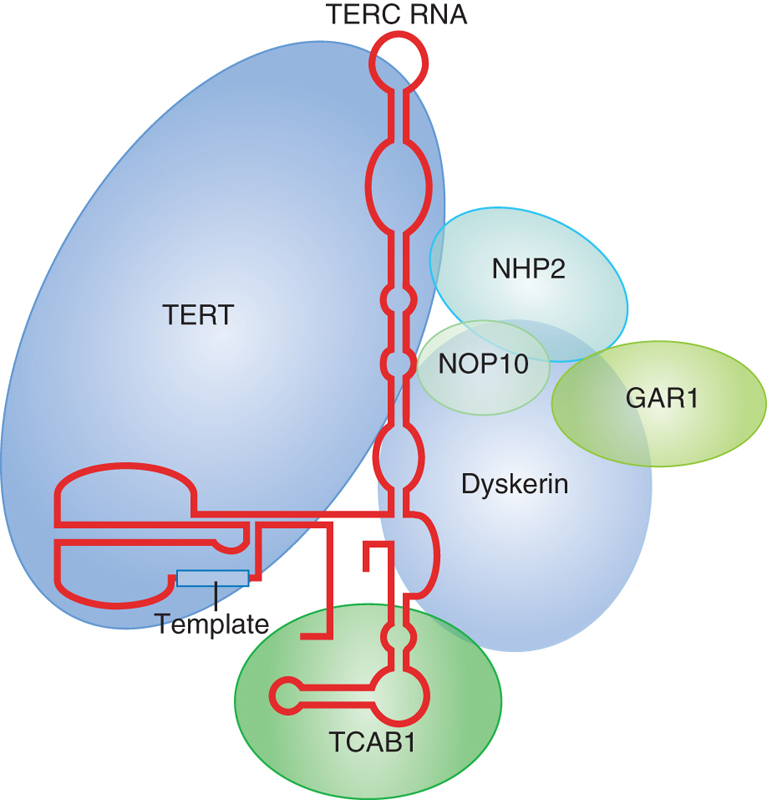 https://www.youtube.com/watch?v=2NS0jBPurWQ
4
GENOVÉ TECHNOLOGIE – Genomika a genová exprese
Xist umlčení X-chromozómu
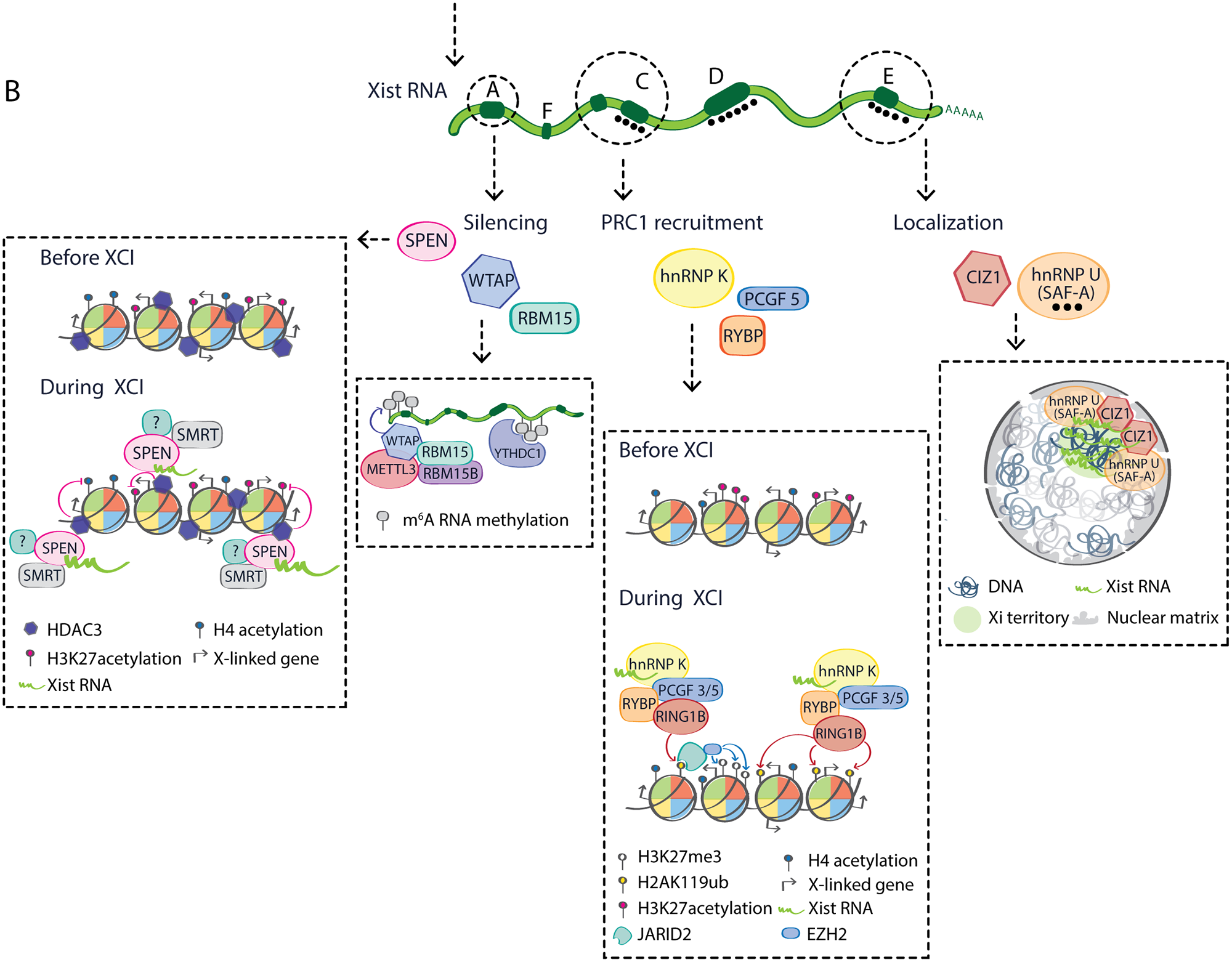 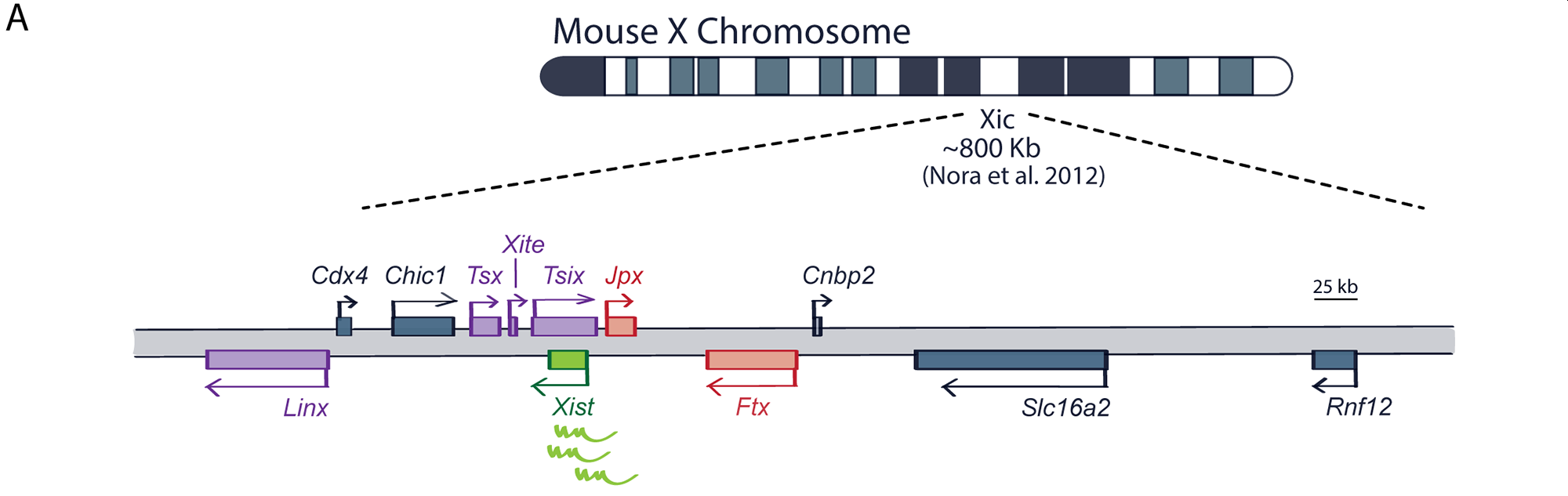 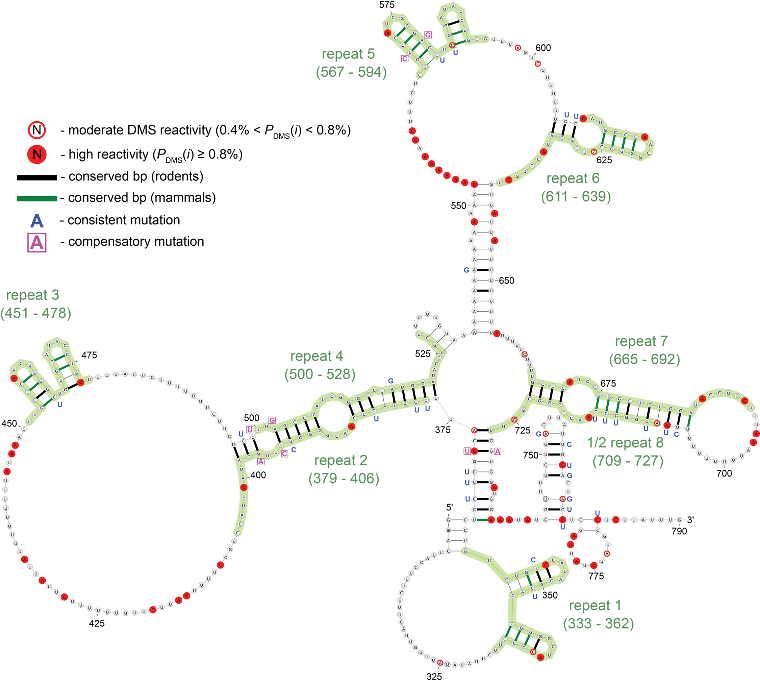 5
GENOVÉ TECHNOLOGIE – Genomika a genová exprese
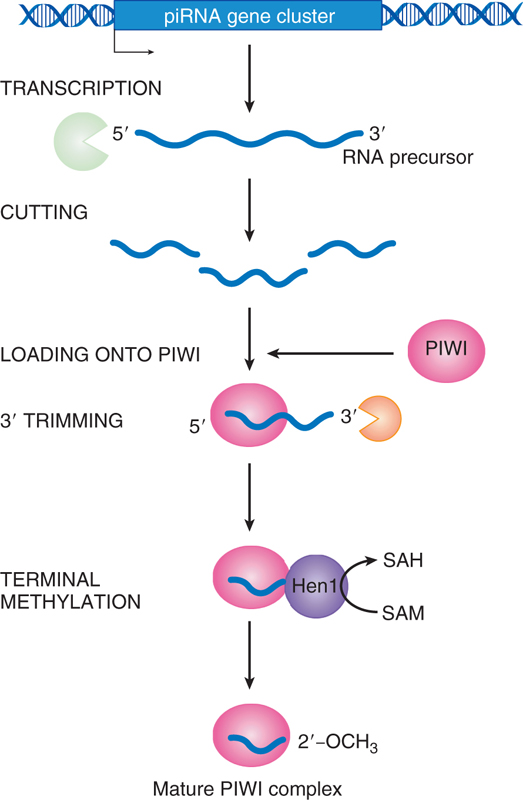 Piwi- interagující RNA (piRNA)
24-30 nukleotidů dlouhé
monofosfátová skupina na 5´konci (U) a 2´O-methylová skupina na 3´konci
Kódovány v genomu v rámci klastrů nebo intronů jiných genů
Sekvence komplementární k endogením transpozónům
Jsou rozpoznávány rodinou Argonaut proteinů, štěpený na malé kousky vázající se na komplementární RNA transpozónů = štěpení zabraňující jejich posunu
6
GENOVÉ TECHNOLOGIE – Genomika a genová exprese
lncRNA (long non-coding)
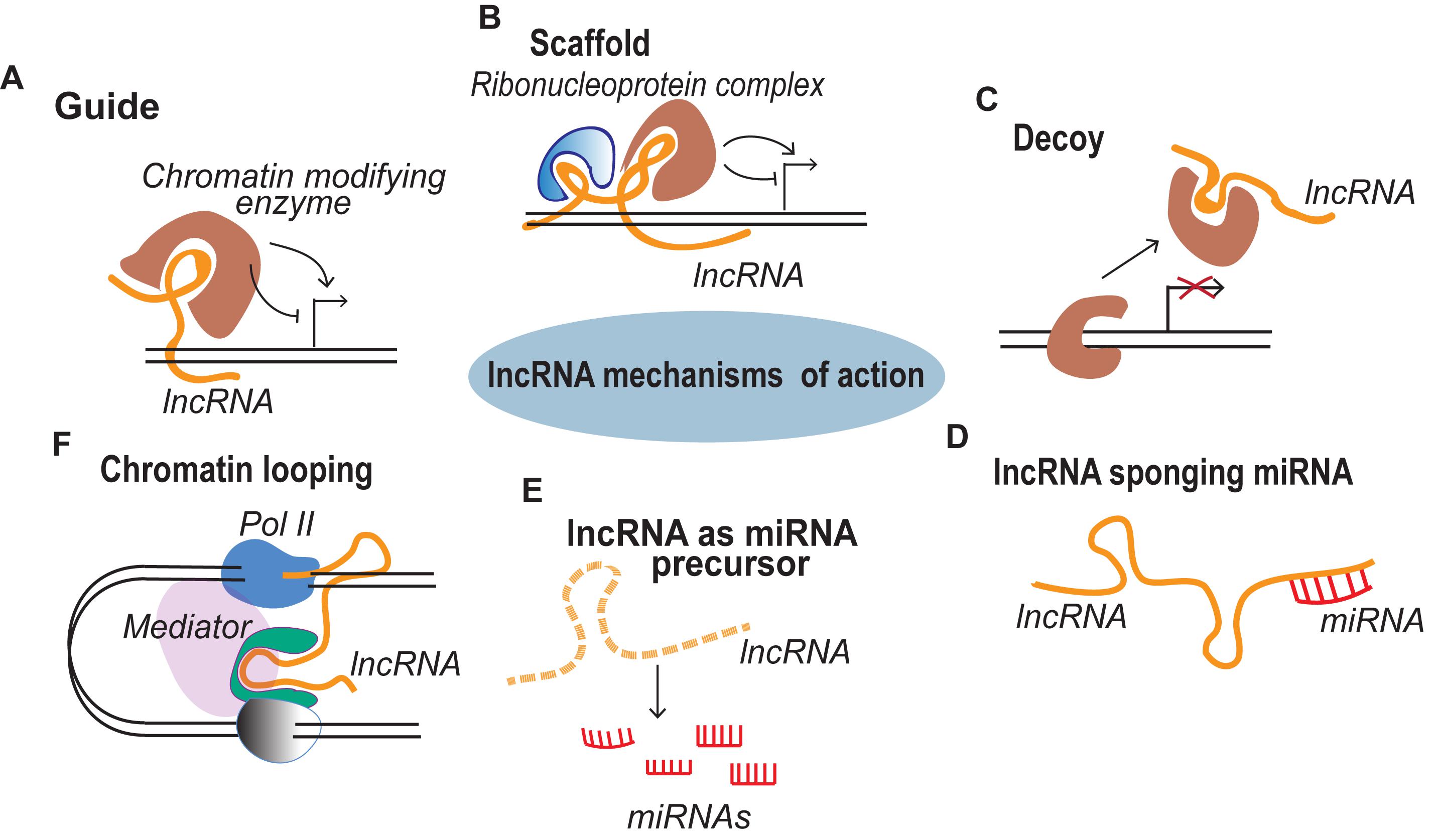 7
GENOVÉ TECHNOLOGIE – Genomika a genová exprese
CRISPR
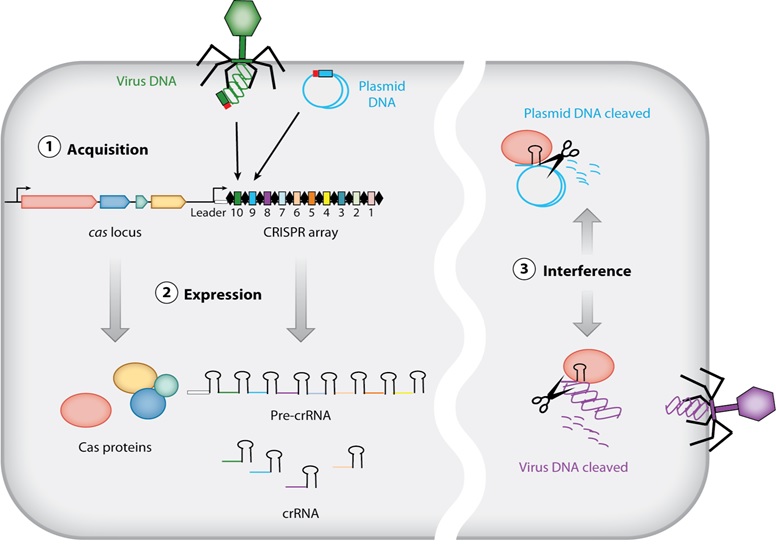 Hlavní ochranný systém před RNA vity i prokaryot
Nenachází se u eukaryot, pouze u prokaryot a archaea
Chrání před RNA i DNA viry, cizími plazmidy nebo transpozony
Je založen na paměťové stopě ve formě krátkých DNA sekvencí uložených mezi palindromickými repeticemi
CAS proteiny tvoří RNasy i Dnasy – velmi variabilní mezi bakteriemi
Bhaya et al. 2016
8
GENOVÉ TECHNOLOGIE – Genomika a genová exprese
RNA ovlivňuje transkrpci
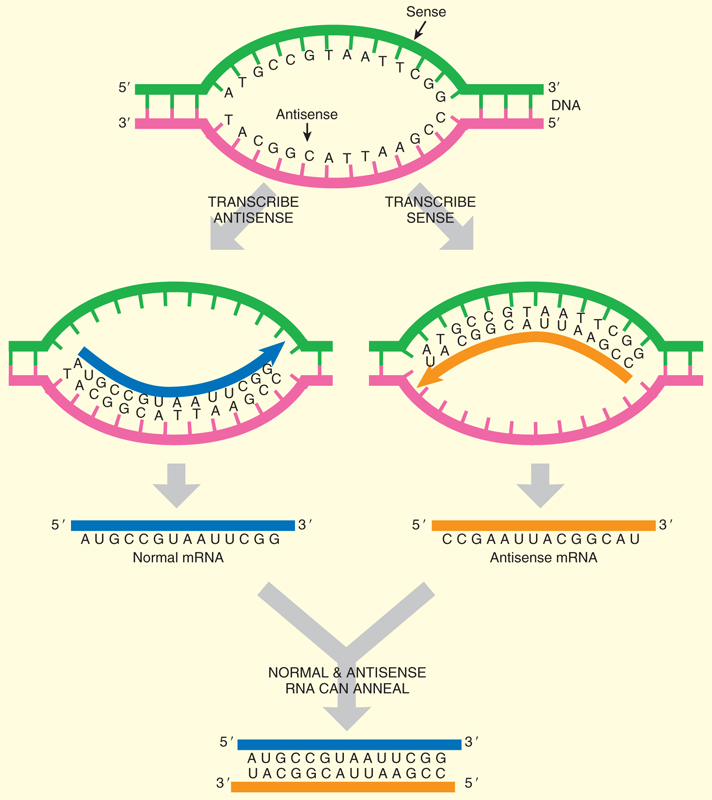 Genová exprese je modulována rovněž RNA
U bakterií se sRNA váží na mRNA a brání transkripci, některé ji naopak aktivují, některé se váží na proteiny (TFs)
U euakryot zabraňují translaci nebo spouští degradaci mRNA microRNA (antisense mechanismus)
V lidském genomu přibližně 20-40% protein kódujících genů mám antisense partnery (promotor, introny, exony, 3´UTR)
Antisense geny:
    - cis = vedle nebo uvnitř vlastního genu
    - trans = jiná lokace v rámci genomu
9
GENOVÉ TECHNOLOGIE – Genomika a genová exprese
Antisense mechanismy
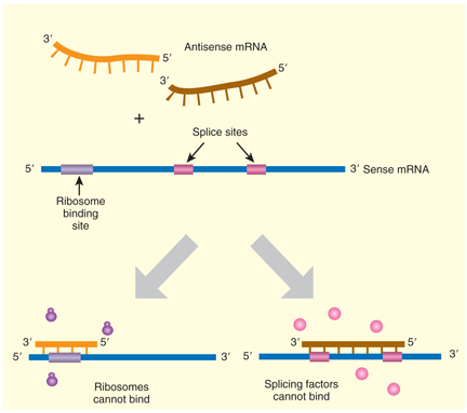 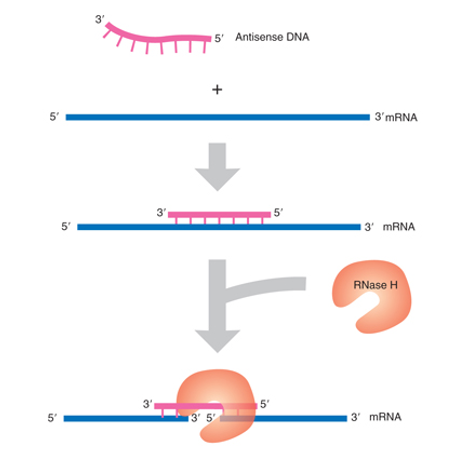 10
GENOVÉ TECHNOLOGIE – Genomika a genová exprese
PTEN pseudogen
PTEN (phosphatase and tensin homolog)
Tumor-supresorový gen, jehož transkripce koreluje se závažností rakoviny
V rámci genomu přítomnost PTEN pseudogenu = tvorba tří ne-kódujících RNA
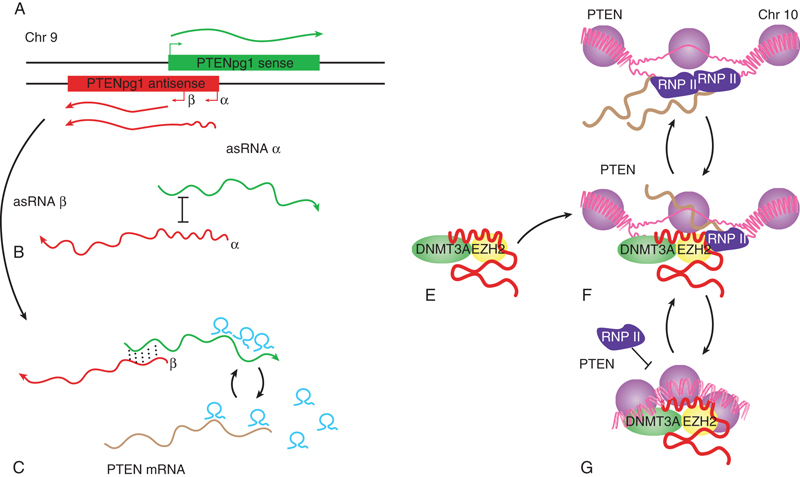 11
GENOVÉ TECHNOLOGIE – Genomika a genová exprese
Použití antisense RNA
Dvě možné metody produkce:
   - chemická syntéza
   - klonování antisense RNA v opačném směru do vektoru = možná kontrola exprese
Tvorba sekundárních struktur může vést ke ztrátě funkčnosti
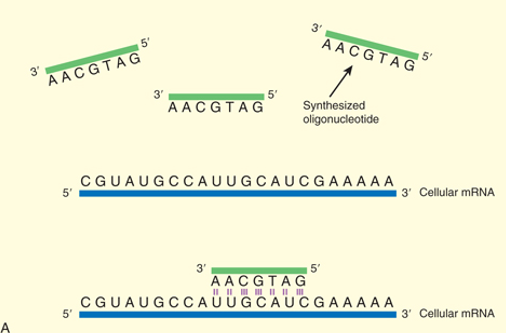 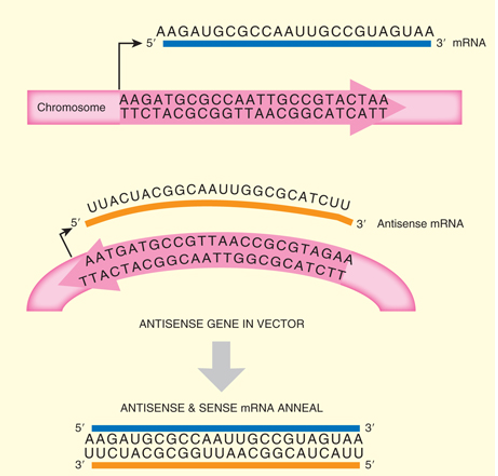 12
GENOVÉ TECHNOLOGIE – Genomika a genová exprese
Modifikace syntetických oligonukleotidů
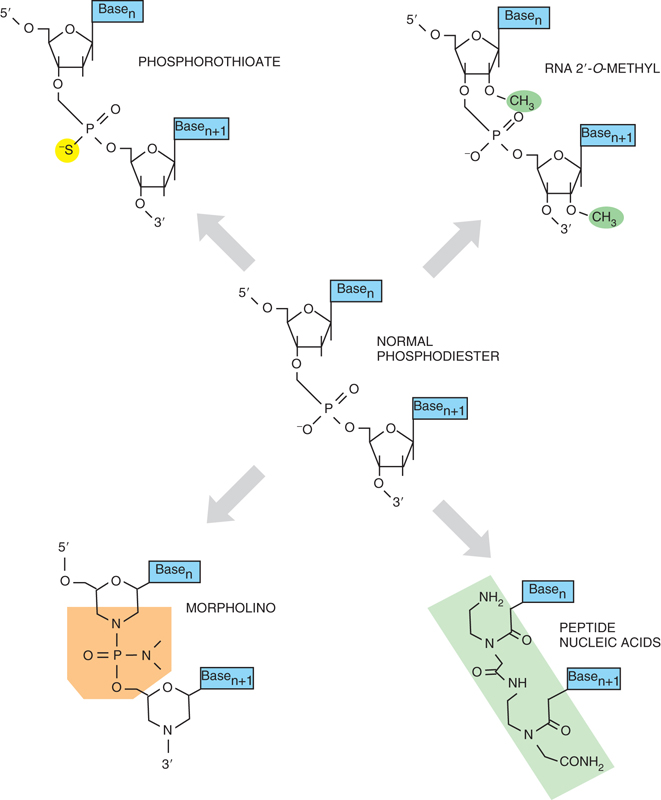 Zavádění chemických modifikací bazí pro zvýšení stability
Použití různých strategií:
   - fosfor-thio oligonukleotid (rezistentní k degradaci DNasou)
   - morpholin-antisense nukeotid (rezistentní k DNase a RNase H)
   - přidání O-alkylu na 2´OH skupinu ribózy (rezistentní k DNase a RNase H)
   - použití PNAs (rezistentní k DNase a RNase H)
   - použití chimérických oligonukletidů (rezistentní k DNase)
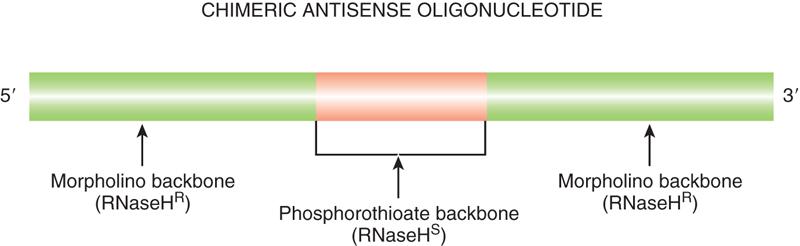 13
GENOVÉ TECHNOLOGIE – Genomika a genová exprese
Antisense terapie
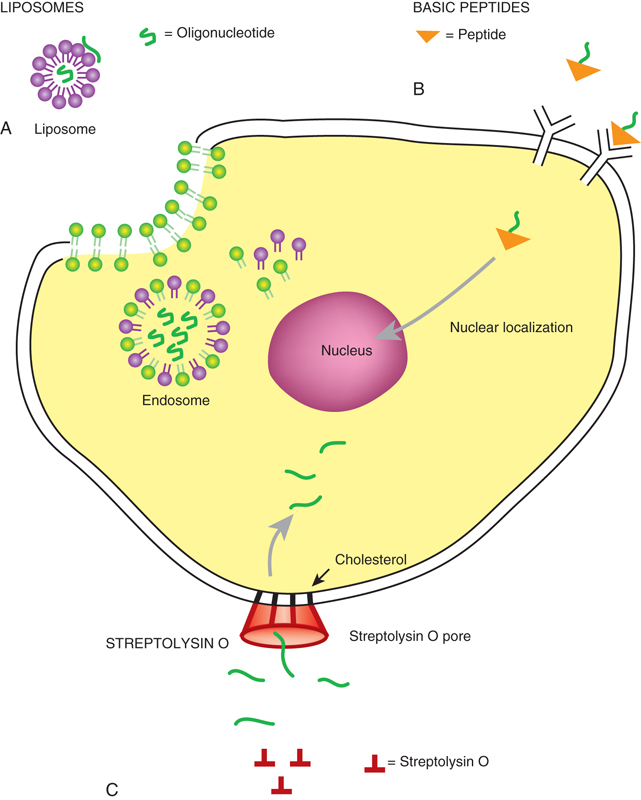 Dostání oligonukleotidů do buňky vyžaduje speciální přístupy
Existuje přirozený neznámý mechanismus vstupu oligonukleotidů do buňky = malá efektivita
Možné použití několika technik:
  - použití liposomů (neutrální, kladně nabité)
  - kationické polymery (poly-L-lysinem polyethylenimin)
  - přichycení na bazické peptidy (Tat protein, HA2 podjednotka viry chřipky)
  - použití streptolysinu O = tvorba pórů
  - mikroinjekce přímo do buňku
  - seškrábnutí buněk (poškození membrány)
14
GENOVÉ TECHNOLOGIE – Genomika a genová exprese
RNA interference
RNA interference (RNAi) – dráha pro genovou regulaci, kde je krátký dvouřetězcový úsek RNA stimuluje enzymatickým komplex degradující mRNA
RNAi je popsán u savců, rostlin, hub, červů, hmyzu
RNAi rovněž zabraňuje přesunu transpozonů a je to ochrana před viry u rostlin
RNAi má dvě stádia:
   - iniciační fáze = tvorba zkrácené dsRNA z virové dsRNA, gDNA, aberantního transkriptu = štěpení endonukleasou Dicer (RNasa z rodiny III, 21-23 nukleotidů) na siRNAs
   - efektorová fáze = přenos siRNA na RISC (RNA-induce silensing complex) a tvorba ssRNA = po rozpoznání cílové sekvence vazba proteinu z Argonaut (AGO) rodiny = štěpení mRNA
Zesílení celého procesu pomocí RNA-dependentní RNA polymerázy (RdRP) – méně než 50 kopí siRNA vede k úplné degradaci cílové mRNA
15
GENOVÉ TECHNOLOGIE – Genomika a genová exprese
RNA interference
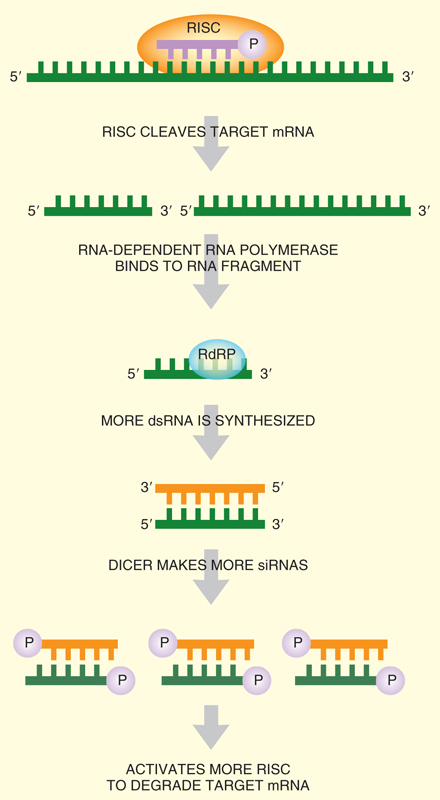 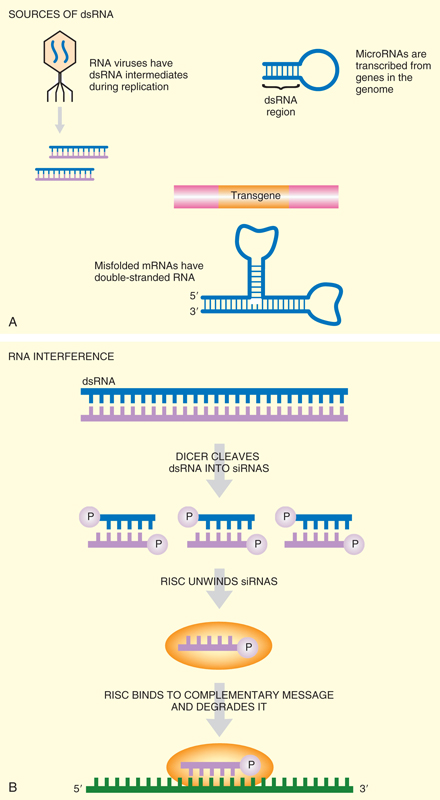 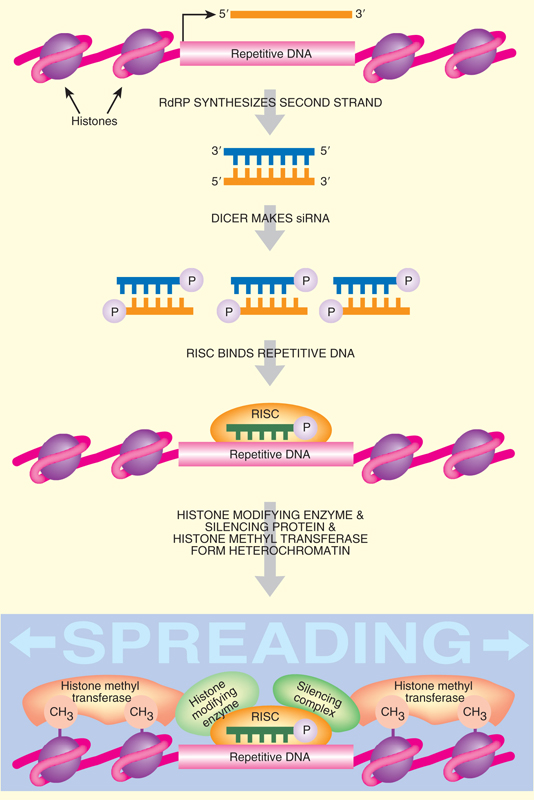 16
GENOVÉ TECHNOLOGIE – Genomika a genová exprese
Technologie RNAi u háďátka
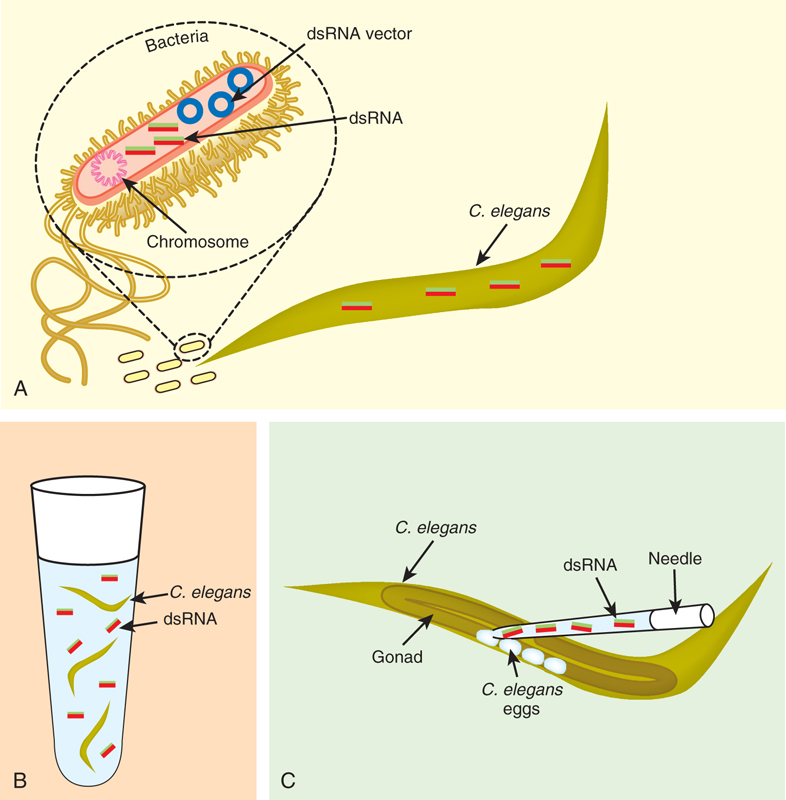 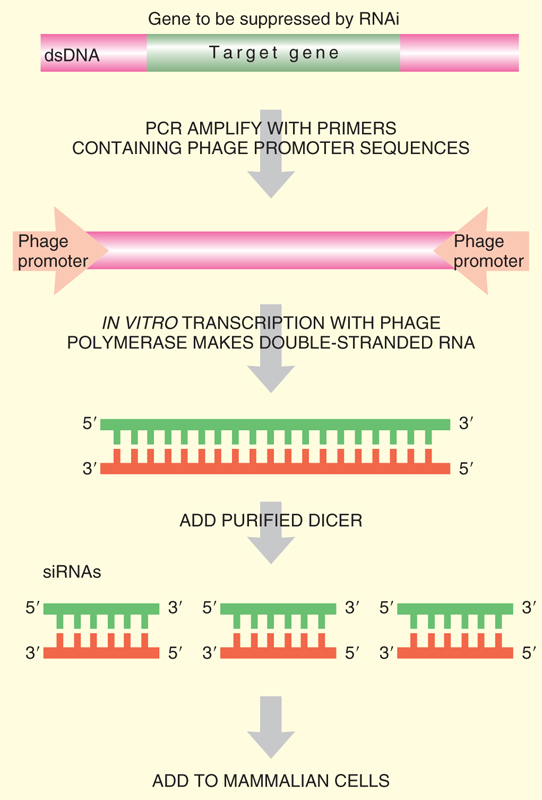 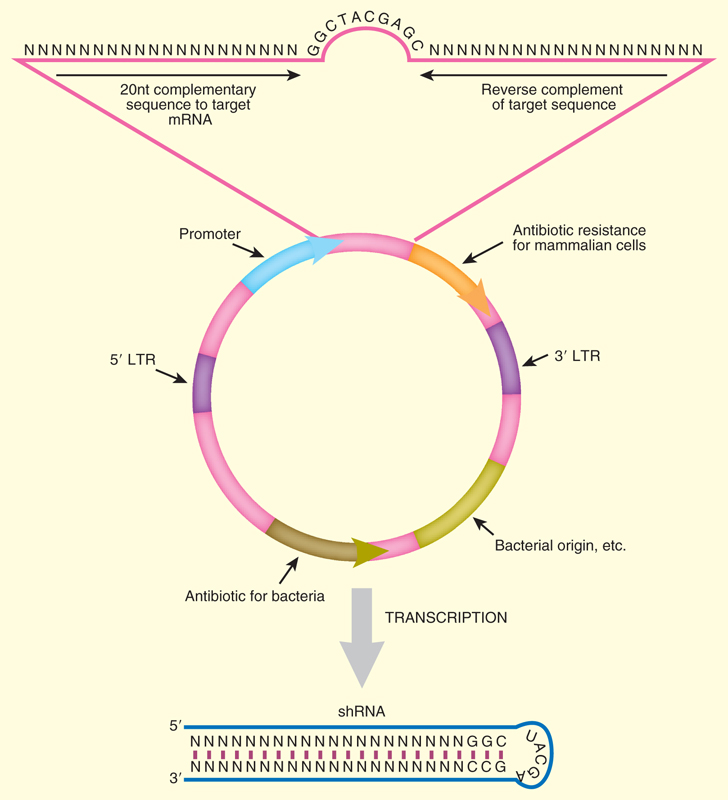 17
GENOVÉ TECHNOLOGIE – Genomika a genová exprese
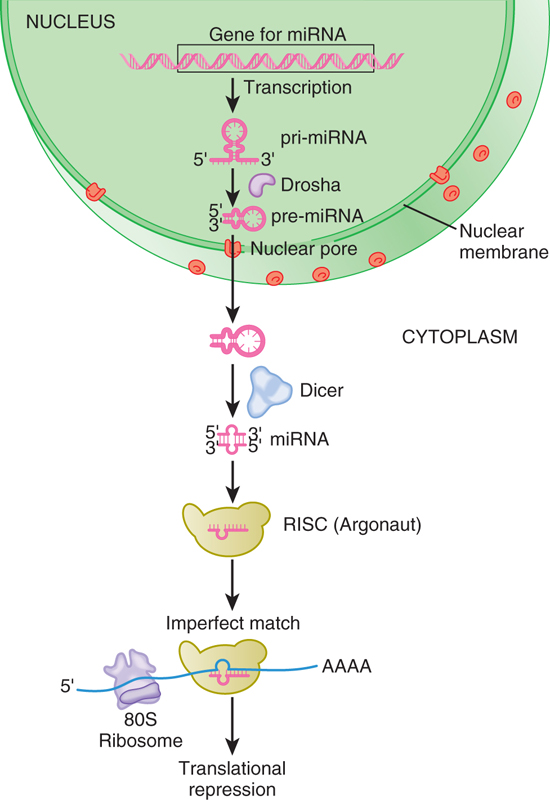 Modulace genové exprese
MicroRNAs (miRNAs) mohou modulovat genovou expresi
Popsáno prvně v rámci vývoje háďátka
miRNAs regulují genovou expresi blokací translace
miRNAs jsou dnes popsány u rostlin i člověka
miRNAs blokují začátek translace nebo se váží na 3´UTR oblasti
Prvně dochází k tvorbě prekurzorové pri-miRNAs (cca. 70 nukleotidů)
Endonukleáza Drosha štěpí pri-microRNA na pre-miRNAs
Enzym Dicer rozpoznává stem-loop strukturu a odštěpuje smyčku
RISC komplex separuje řetězce od sebe
18
GENOVÉ TECHNOLOGIE – Genomika a genová exprese
Ribozyme Riboswith B. subtilis
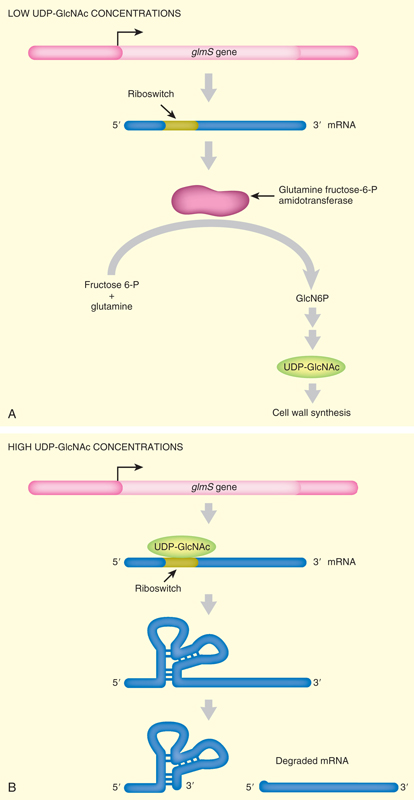 Riboswithes
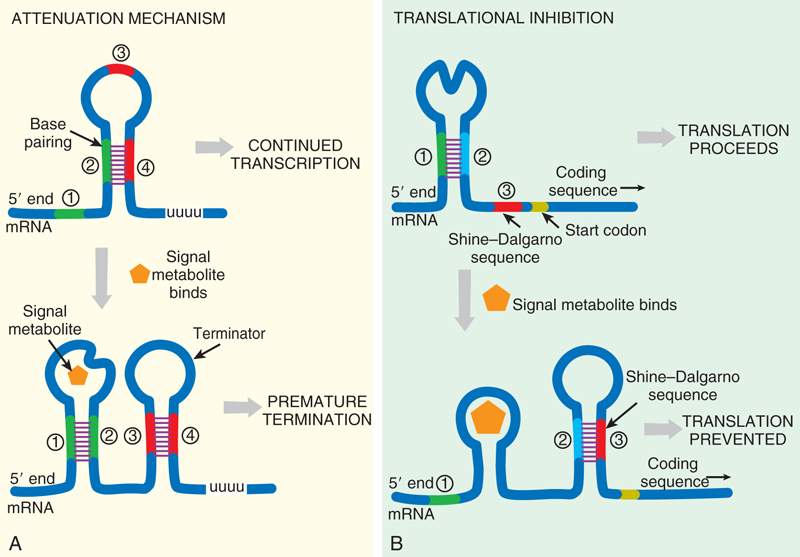 19
GENOVÉ TECHNOLOGIE – Genomika a genová exprese
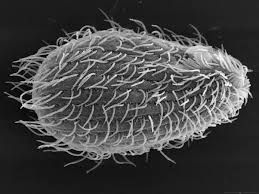 Ribozymy
RNA molekuly vázající se na specifické místo a katalyzující enzymatickou reakci
Některé jsou asociované s proteiny
V současné době popsáno osm základních tříd
Velké ribozymy (stovky-3000 bp):
   - samosestřižné introny skupiny I Tetrahymeny (nálevník)  - mitochondrie, chloroplasty, viry, jaderné rRNA geny)
   - samosestřižné introny skupiny II (mitochondrie, chloroplasty, řasy) – nesestřihují se in-vitro
   - Rnasa P u bakterií – asociace s proteinem, štěpení 5´konce pre-tRNA molekul
Malé ribozymy (30-80 nukleotidů):
   - hammerhead a hairpin ribozymy (viroidy, virusoidy a satelitní viry)
20
GENOVÉ TECHNOLOGIE – Genomika a genová exprese
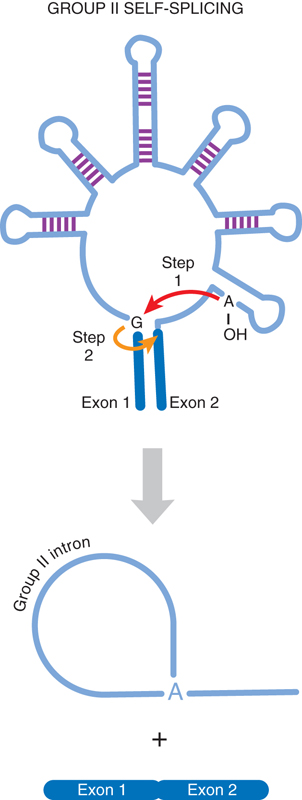 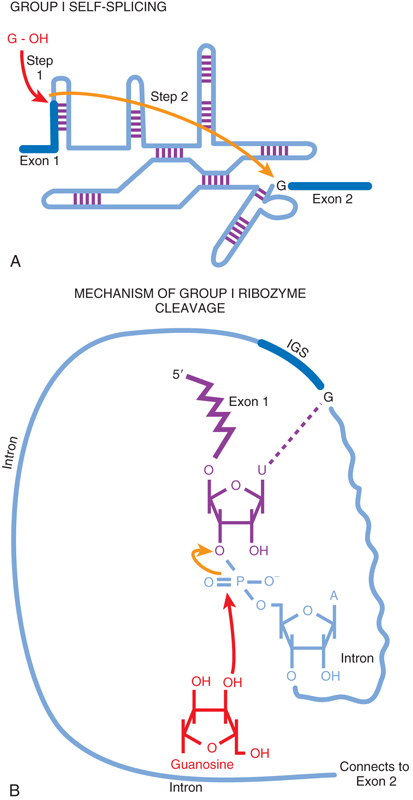 Ribozymy
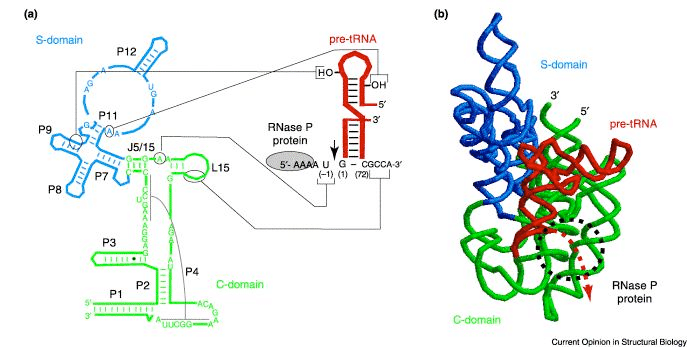 21
GENOVÉ TECHNOLOGIE – Genomika a genová exprese
Ribozymy
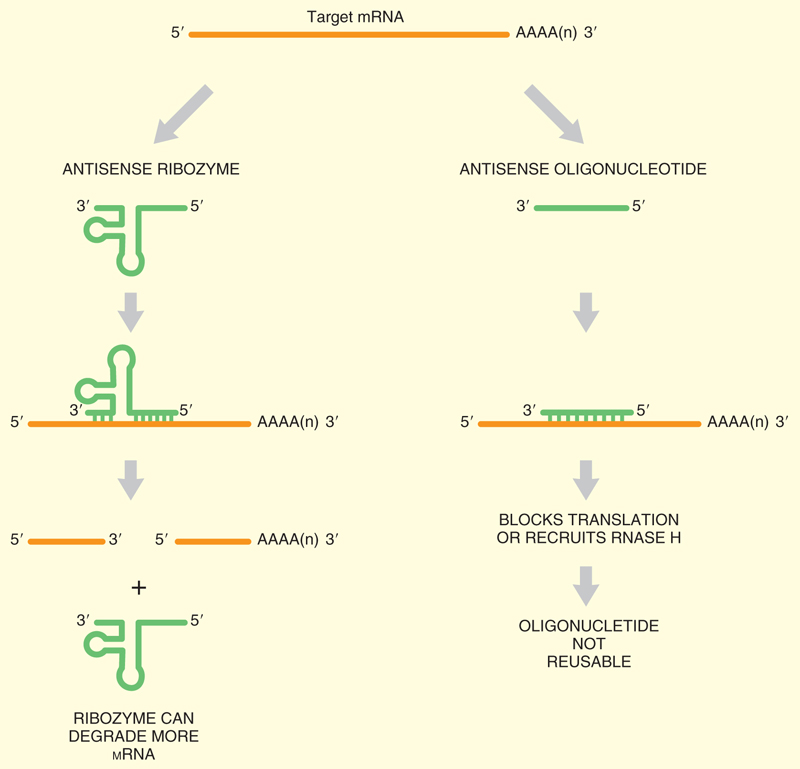 Hairpin ribozym
Hammerhead (Viroidy)
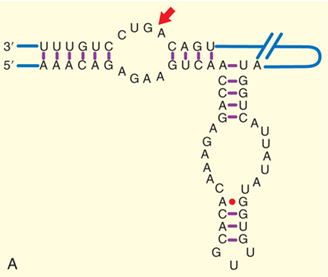 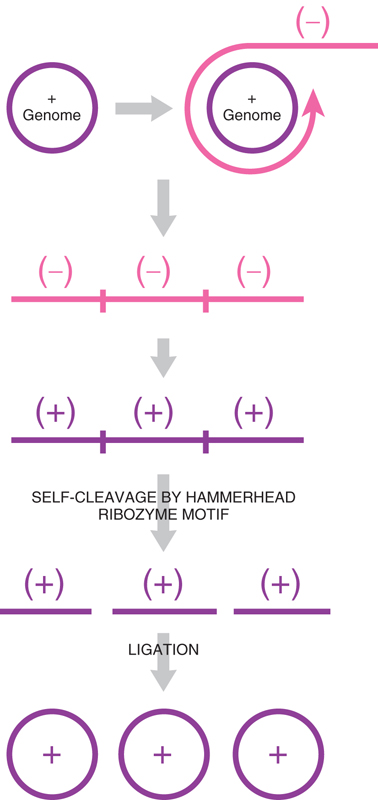 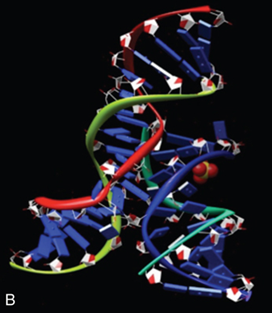 22
GENOVÉ TECHNOLOGIE – Genomika a genová exprese